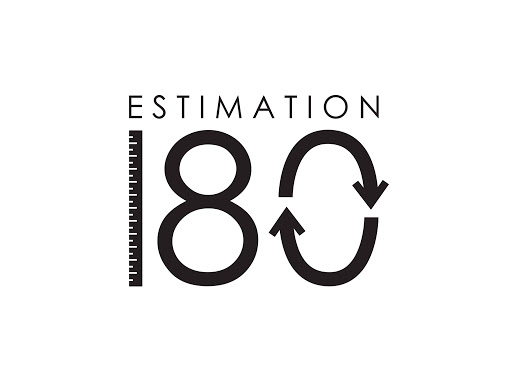 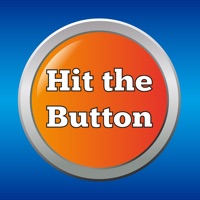 Starters
Today’s estimation.

http://www.estimation180.com/day-58.html

You can get 50ml either side for the point.  Don’t forget to use your knowledge of the recent guesses.
Use Hit the Button to practise times tables and division skills.


https://www.topmarks.co.uk/maths-games/hit-the-button
Problems of the day
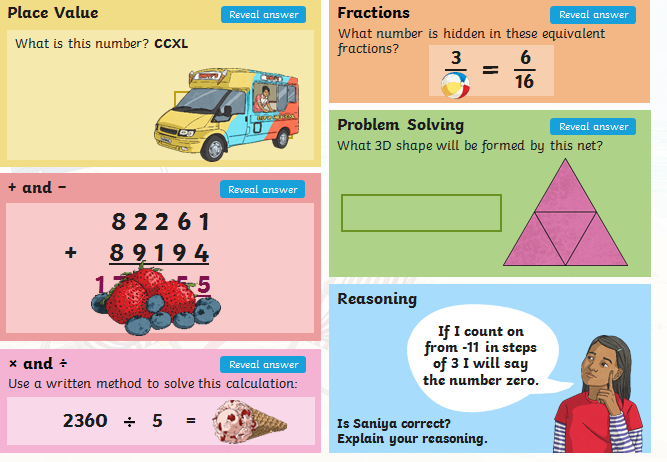 Answers to Problems of the Day
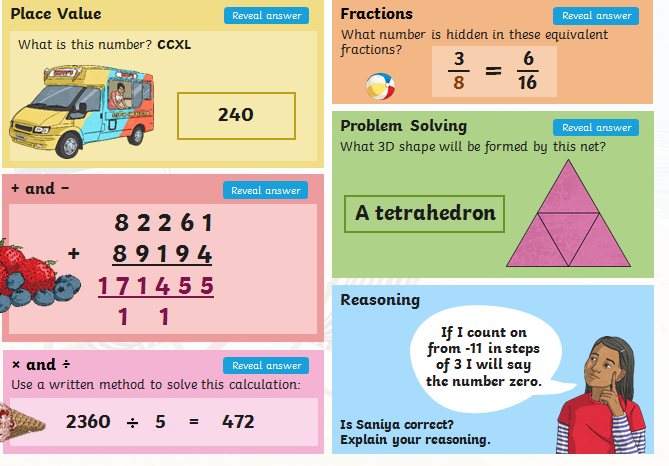 Open this video for an introduction to today’s lesson. We have moved to SUMMER TERM – WEEK 3 (w/c 4th May) –so that we can practise long multiplication and division this week.  Today we are doing lesson 2. This is looking at 4 digits multiplies by 2 digits so do your working out carefully.  Choose your own method if you would prefer.
https://whiterosemaths.com/homelearning/year-5/
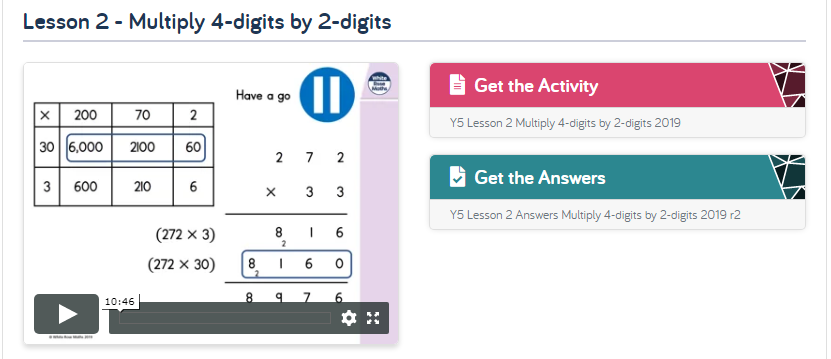 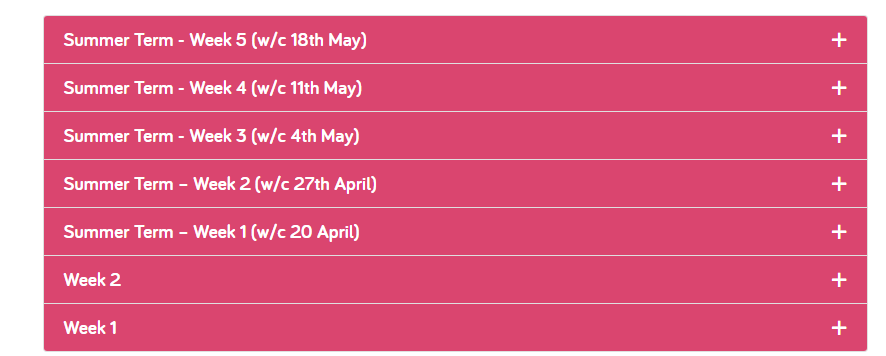 Find summer term week 3.
This is lesson 2 from summer term week 3.
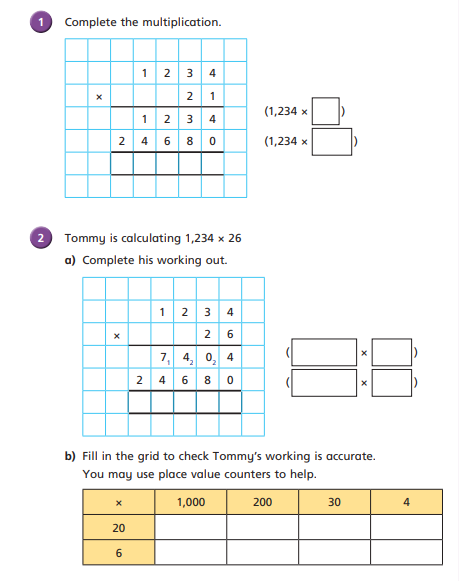 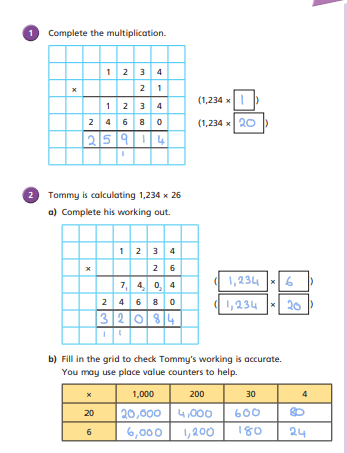 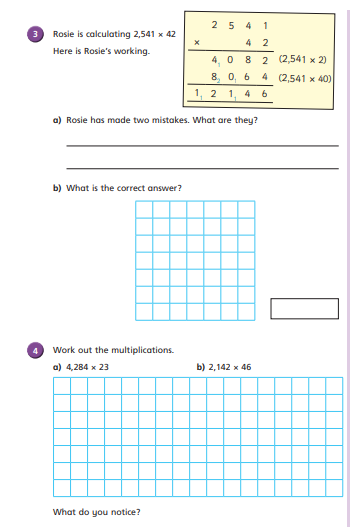 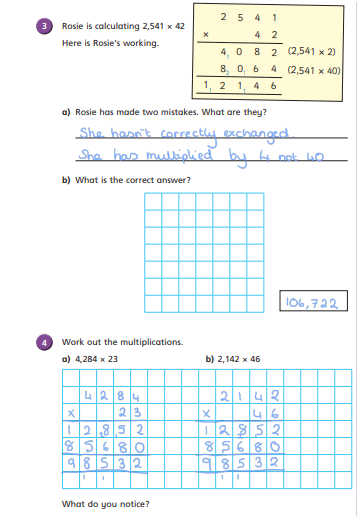 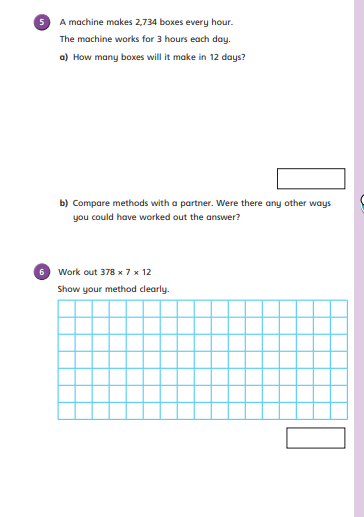 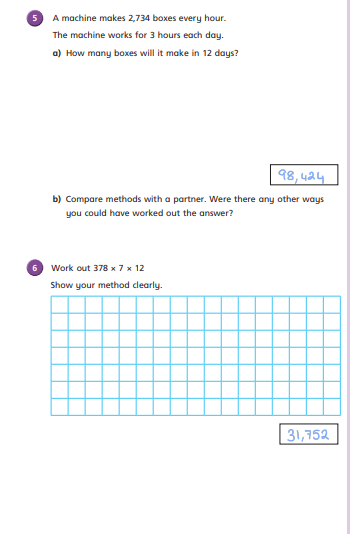 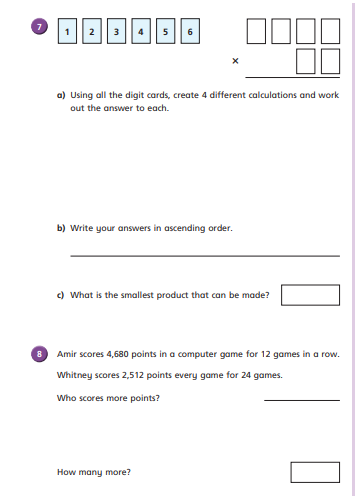 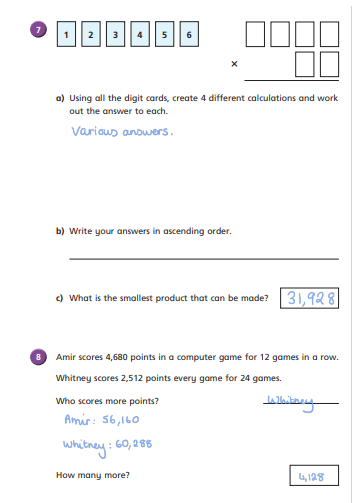